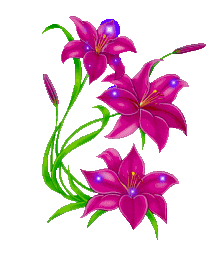 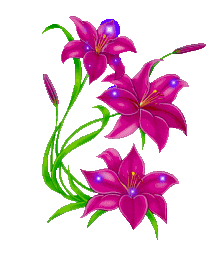 CHÀO MỪNG QUÝ THẦY CÔ 
VỀ DỰ GIỜ LỚP 2/1
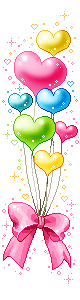 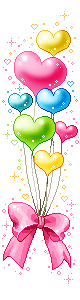 Môn: Tiếng việt
Giáo viên: Đặng Thị Lệ Xuân
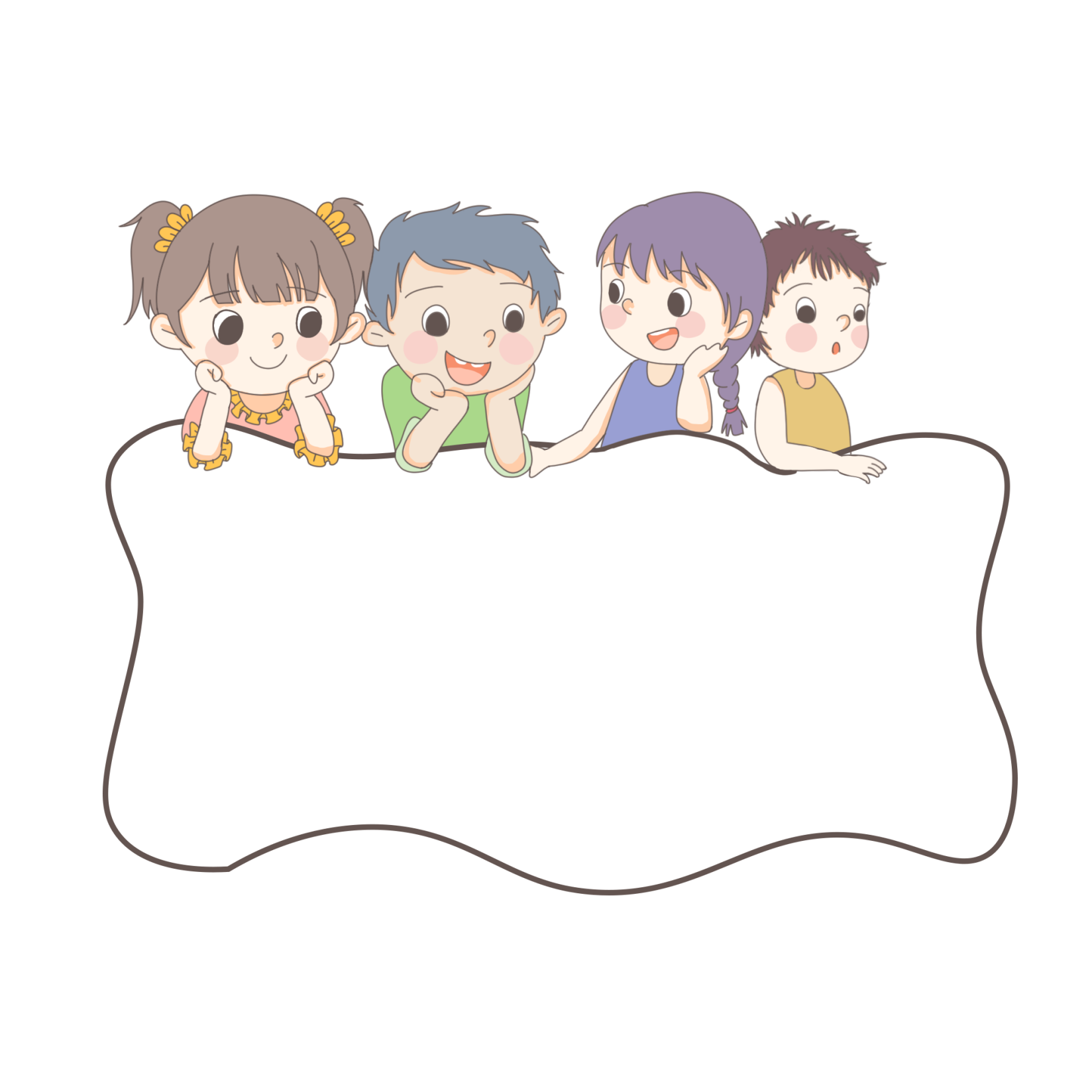 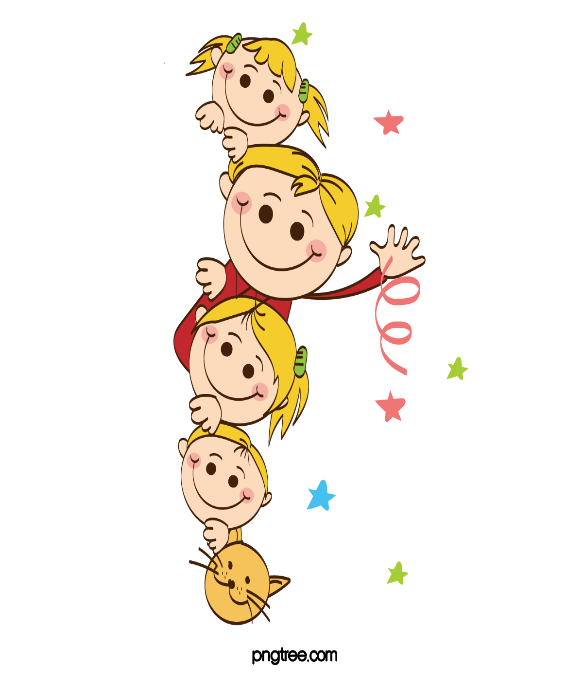 KHỞI ĐỘNG
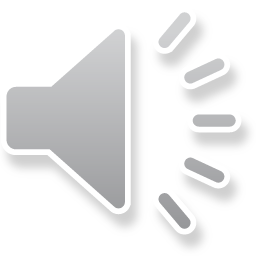 GIÚP ẾCH QUA BỜ
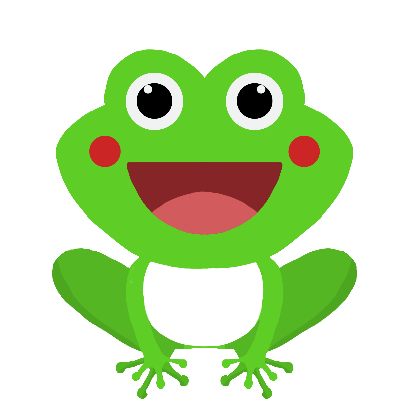 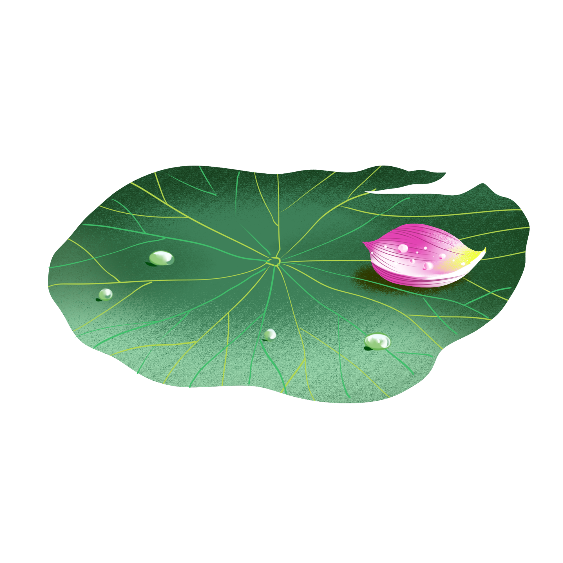 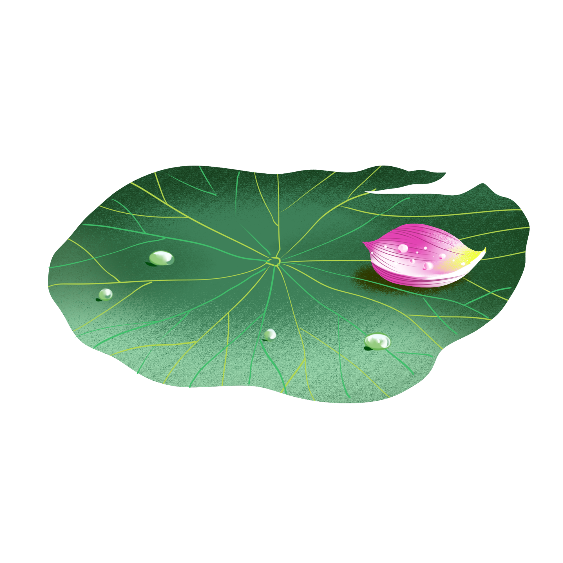 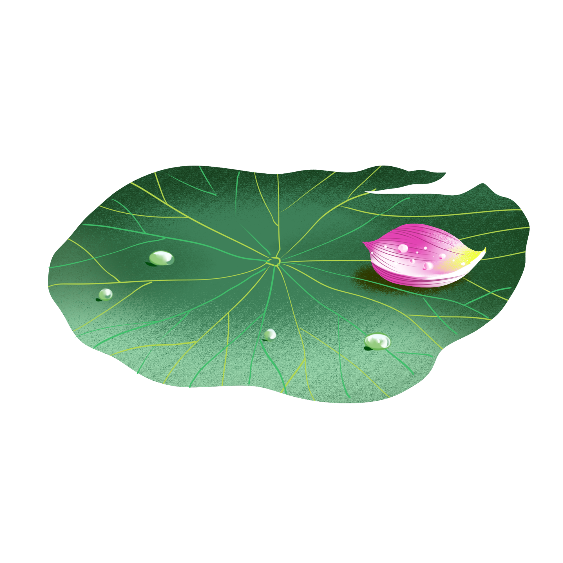 Bạn ếch con đang cần qua bờ bên kia. Các em hãy trả lời đúng các câu hỏi để đưa ếch con qua bờ nhé!
Trong bài “Bức tranh bàn tay”
     Cô giáo yêu cầu học sinh vẽ gì?
      Chọn đáp án đúng:
A. Vẽ tự do.
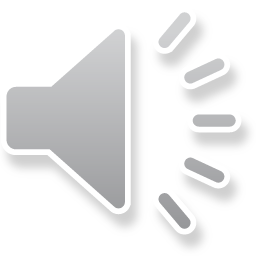 B. Vẽ một em bé.
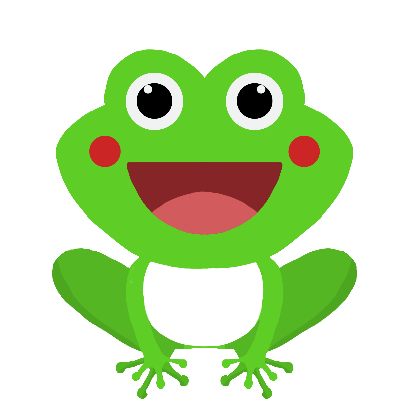 C. Vẽ một vật em thích hoặc một người em yêu quý.
Vì sao bức tranh của Hải làm cô giáo ngạc nhiên?
    Chọn đáp án đúng:
A. Hải đã không vẽ gì trên giấy vẽ.
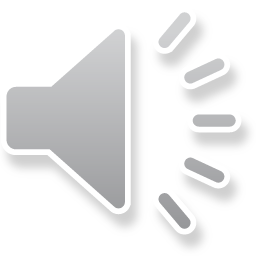 B. Bức tranh ấy chỉ có hình một bàn tay được vẽ rất đơn giản và vụng về.
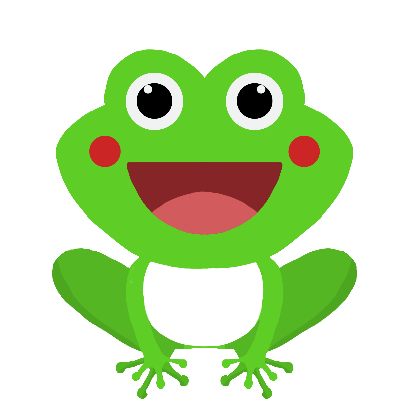 C. Bức tranh quá đẹp.
Nêu tác dụng của câu sau:
 “Mỗi em hãy vẽ một bức tranh!”
Chọn đáp án đúng:
A. Dùng để nêu yêu cầu, đề nghị.
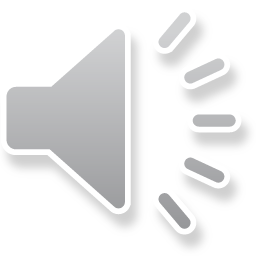 B. Dùng để kể.
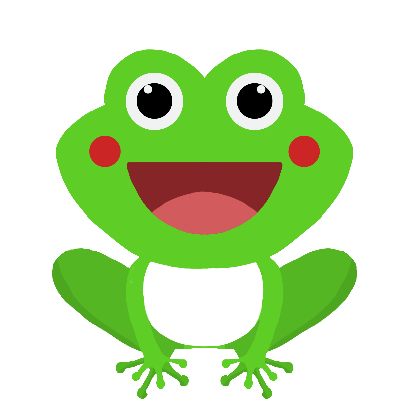 C.  Cả đáp án A, B đều đúng.
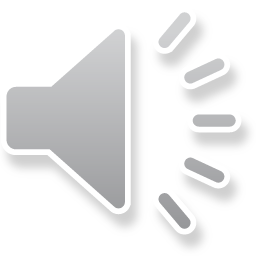 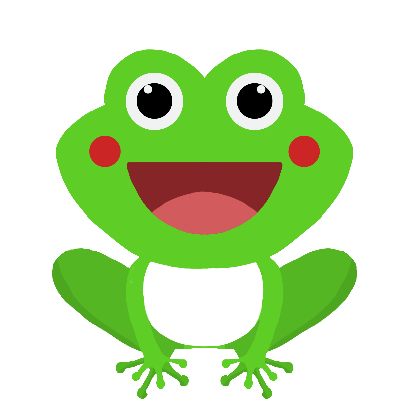 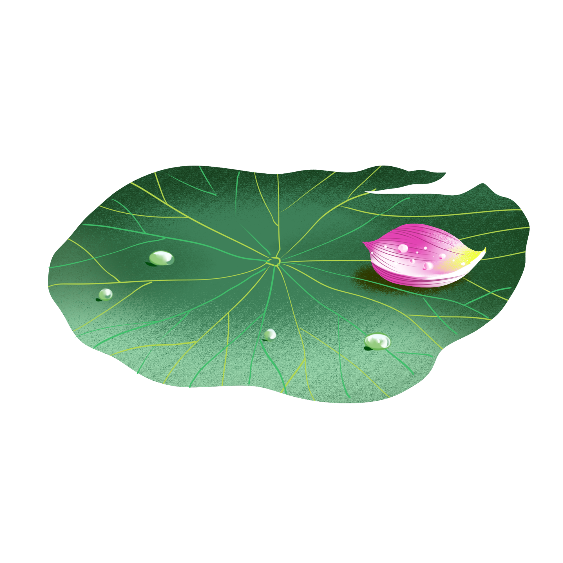 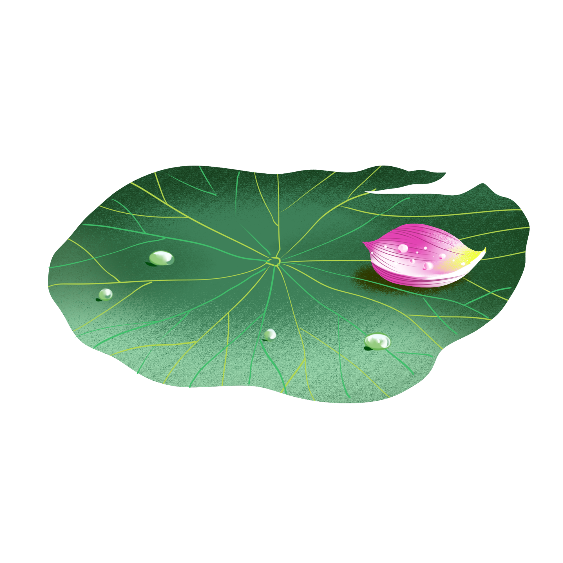 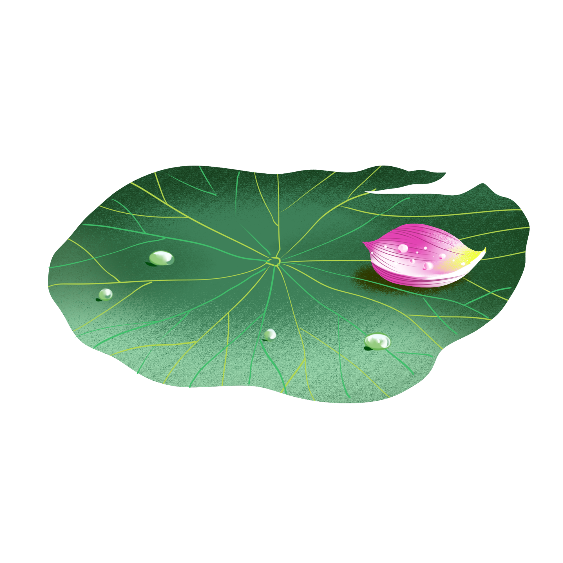 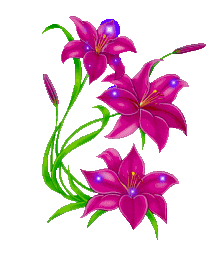 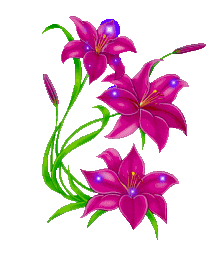 Thứ sáu, ngày 27 tháng 10 năm 2023
Tiếng việt
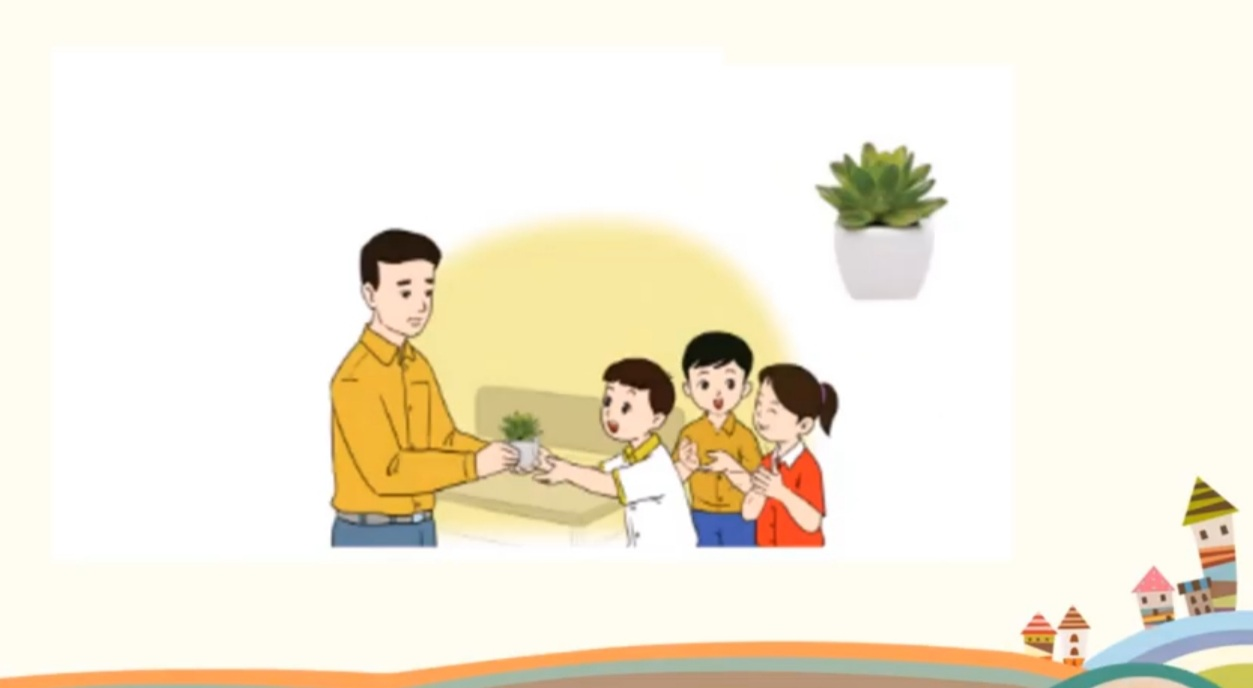 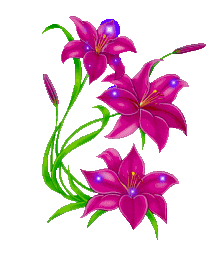 Thứ sáu, ngày 27 tháng 10 năm 2023
Tiếng việt
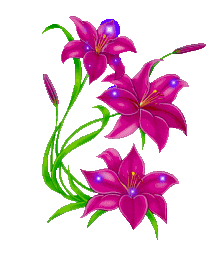 Những cây sen đá (Tiết 1)
Những cây sen đá
1. Một hôm, thầy Huy mang đến lớp một chậu sen đá. Thầy bảo:
- Cây này có rất nhiều cây con. Mỗi tuần, thầy sẽ tặng một cây cho em nào đạt kết quả học tập cao nhất trong tuần. Các em cố gắng nhé!
2. Thế là cả lớp đều háo hức. Ai cũng cố gắng học để được nhận phần thưởng của thầy. Cuối năm học, cả lớp đều được tặng cây. Ngay cả Việt, một bạn học khá chậm cũng rất cố gắng và cuối cùng cũng nhận được phần thưởng. Em mang chậu cây nhỏ xíu về nhà và rất tự hào.
3. Một thời gian sau, cây sen đá của Việt lớn lên, sinh ra rất nhiều cây con. Việt tách chúng ra, trồng vào nhiều chậu khác rồi treo lên. Ai đến chơi cũng trầm trồ về những chậu cây xinh đẹp ấy. Bố Việt nói:
- Khi cháu đem chậu cây về, vợ chồng tôi đã mừng rơi nước mắt. Thầy giáo của cháu đã làm thay đổi cháu.
Theo Thái Hiển
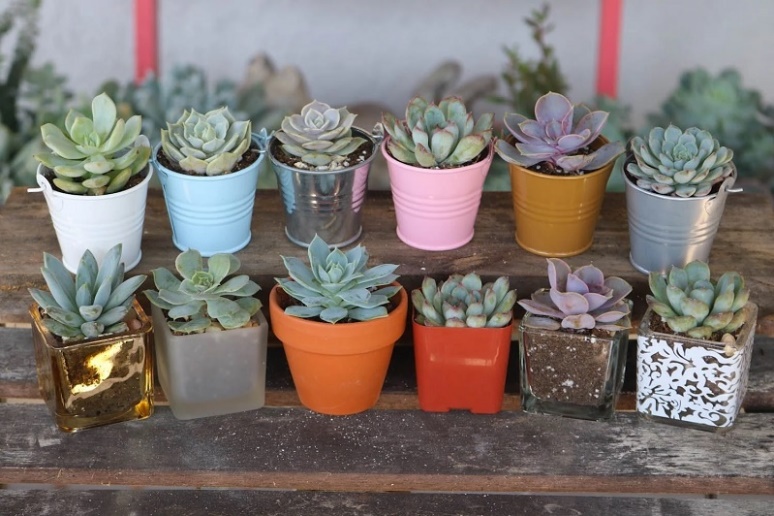 Những cây sen đá
1. Một hôm, thầy Huy mang đến lớp một chậu sen đá. Thầy bảo:
- Cây này có rất nhiều cây con. Mỗi tuần, thầy sẽ tặng một cây cho em nào đạt kết quả học tập cao nhất trong tuần. Các em cố gắng nhé!
2. Thế là cả lớp đều háo hức. Ai cũng cố gắng học để được nhận phần thưởng của thầy. Cuối năm học, cả lớp đều được tặng cây. Ngay cả Việt, một bạn học khá chậm cũng rất cố gắng và cuối cùng cũng nhận được phần thưởng. Em mang chậu cây nhỏ xíu về nhà và rất tự hào.
3. Một thời gian sau, cây sen đá của Việt lớn lên, sinh ra rất nhiều cây con. Việt tách chúng ra, trồng vào nhiều chậu khác rồi treo lên. Ai đến chơi cũng trầm trồ về những chậu cây xinh đẹp ấy. Bố Việt nói:
- Khi cháu đem chậu cây về, vợ chồng tôi đã mừng rơi nước mắt. Thầy giáo của cháu đã làm thay đổi cháu.
Theo Thái Hiển
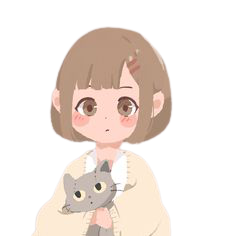 Trầm trồ:
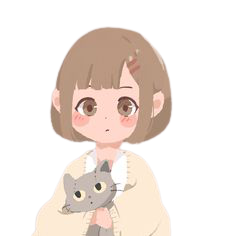 Trầm trồ: nói lời khen ngợi với vẻ ngạc nhiên, thán phục.
Những cây sen đá
1. Một hôm, thầy Huy mang đến lớp một chậu sen đá. Thầy bảo:
- Cây này có rất nhiều cây con. Mỗi tuần, thầy sẽ tặng một cây cho em nào đạt kết quả học tập cao nhất trong tuần. Các em cố gắng nhé!
2. Thế là cả lớp đều háo hức. Ai cũng cố gắng học để được nhận phần thưởng của thầy. Cuối năm học, cả lớp đều được tặng cây. Ngay cả Việt, một bạn học khá chậm cũng rất cố gắng và cuối cùng cũng nhận được phần thưởng. Em mang chậu cây nhỏ xíu về nhà và rất tự hào.
3. Một thời gian sau, cây sen đá của Việt lớn lên, sinh ra rất nhiều cây con. Việt tách chúng ra, trồng vào nhiều chậu khác rồi treo lên. Ai đến chơi cũng trầm trồ về những chậu cây xinh đẹp ấy. Bố Việt nói:
- Khi cháu đem chậu cây về, vợ chồng tôi đã mừng rơi nước mắt. Thầy giáo của cháu đã làm thay đổi cháu.
Theo Thái Hiển
1
2
3
Những cây sen đá
1. Một hôm, thầy Huy mang đến lớp một chậu sen đá. Thầy bảo:
- Cây này có rất nhiều cây con. Mỗi tuần, thầy sẽ tặng một cây cho em nào đạt kết quả học tập cao nhất trong tuần. Các em cố gắng nhé!
Mỗi tuần, thầy sẽ tặng một cây cho em nào đạt kết quả học tập cao nhất trong tuần.
Những cây sen đá
2. Thế là cả lớp đều háo hức. Ai cũng cố gắng học để được nhận phần thưởng của thầy. Cuối năm học, cả lớp đều được tặng cây. Ngay cả Việt, một bạn học khá chậm cũng rất cố gắng và cuối cùng cũng nhận được phần thưởng. Em mang chậu cây nhỏ xíu về nhà và rất tự hào.
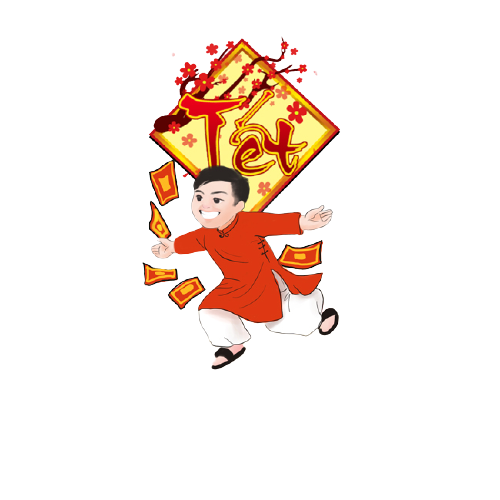 Háo hức:
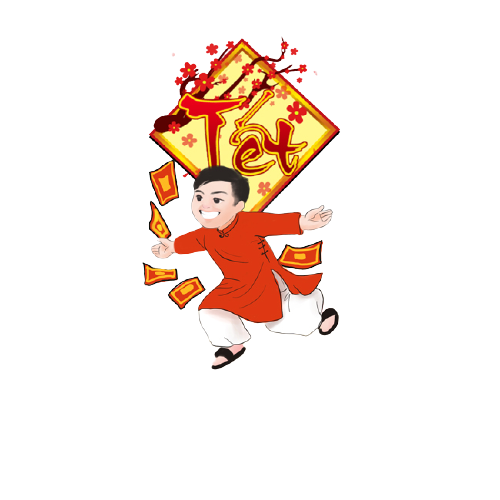 Háo hức: rất vui và mong muốn điều tốt đẹp đến ngay.
Ngay cả Việt, một bạn học khá chậm cũng rất 
cố gắng và cuối cùng cũng nhận được phần thưởng.
Những cây sen đá
3. Một thời gian sau, cây sen đá của Việt lớn lên, sinh ra rất nhiều cây con. Việt tách chúng ra, trồng vào nhiều chậu khác rồi treo lên. Ai đến chơi cũng trầm trồ về những chậu cây xinh đẹp ấy. Bố Việt nói:
- Khi cháu đem chậu cây về, vợ chồng tôi đã mừng rơi nước mắt. Thầy giáo của cháu đã làm thay đổi cháu.
Ai đến chơi cũng trầm trồ về những chậu cây xinh đẹp ấy.
Thầy giáo của cháu đã làm thay đổi cháu.
Những cây sen đá
ĐỌC TRONG NHÓM
1. Một hôm, thầy Huy mang đến lớp một chậu sen đá. Thầy bảo:
- Cây này có rất nhiều cây con. Mỗi tuần, thầy sẽ tặng một cây cho em nào đạt kết quả học tập cao nhất trong tuần. Các em cố gắng nhé!
2. Thế là cả lớp đều háo hức. Ai cũng cố gắng học để được nhận phần thưởng của thầy. Cuối năm học, cả lớp đều được tặng cây. Ngay cả Việt, một bạn học khá chậm cũng rất cố gắng và cuối cùng cũng nhận được phần thưởng. Em mang chậu cây nhỏ xíu về nhà và rất tự hào.
3. Một thời gian sau, cây sen đá của Việt lớn lên, sinh ra rất nhiều cây con. Việt tách chúng ra, trồng vào nhiều chậu khác rồi treo lên. Ai đến chơi cũng trầm trồ về những chậu cây xinh đẹp ấy. Bố Việt nói:
- Khi cháu đem chậu cây về, vợ chồng tôi đã mừng rơi nước mắt. Thầy giáo của cháu đã làm thay đổi cháu.
Theo Thái Hiển
Những cây sen đá
ĐỌC TRƯỚC LỚP
1. Một hôm, thầy Huy mang đến lớp một chậu sen đá. Thầy bảo:
- Cây này có rất nhiều cây con. Mỗi tuần, thầy sẽ tặng một cây cho em nào đạt kết quả học tập cao nhất trong tuần. Các em cố gắng nhé!
2. Thế là cả lớp đều háo hức. Ai cũng cố gắng học để được nhận phần thưởng của thầy. Cuối năm học, cả lớp đều được tặng cây. Ngay cả Việt, một bạn học khá chậm cũng rất cố gắng và cuối cùng cũng nhận được phần thưởng. Em mang chậu cây nhỏ xíu về nhà và rất tự hào.
3. Một thời gian sau, cây sen đá của Việt lớn lên, sinh ra rất nhiều cây con. Việt tách chúng ra, trồng vào nhiều chậu khác rồi treo lên. Ai đến chơi cũng trầm trồ về những chậu cây xinh đẹp ấy. Bố Việt nói:
- Khi cháu đem chậu cây về, vợ chồng tôi đã mừng rơi nước mắt. Thầy giáo của cháu đã làm thay đổi cháu.
Theo Thái Hiển
THI ĐỌC ĐOẠN 1
Những cây sen đá
Một hôm, thầy Huy mang đến lớp một chậu sen đá. Thầy bảo:
- Cây này có rất nhiều cây con. Mỗi tuần, thầy sẽ tặng một cây cho em nào đạt kết quả học tập cao nhất trong tuần. Các em cố gắng nhé!
ĐỌC ĐỒNG THANH
 ĐOẠN 2
Thế là cả lớp đều háo hức. Ai cũng cố gắng học để được nhận phần thưởng của thầy. Cuối năm học, cả lớp đều được tặng cây. Ngay cả Việt, một bạn học khá chậm cũng rất cố gắng và cuối cùng cũng nhận được phần thưởng. Em mang chậu cây nhỏ xíu về nhà và rất tự hào.
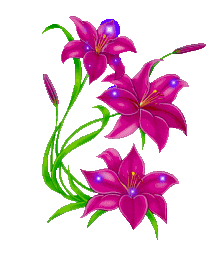 Thứ sáu, ngày 27 tháng 10 năm 2023
Tiếng việt
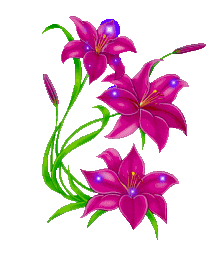 Những cây sen đá (Tiết 1)
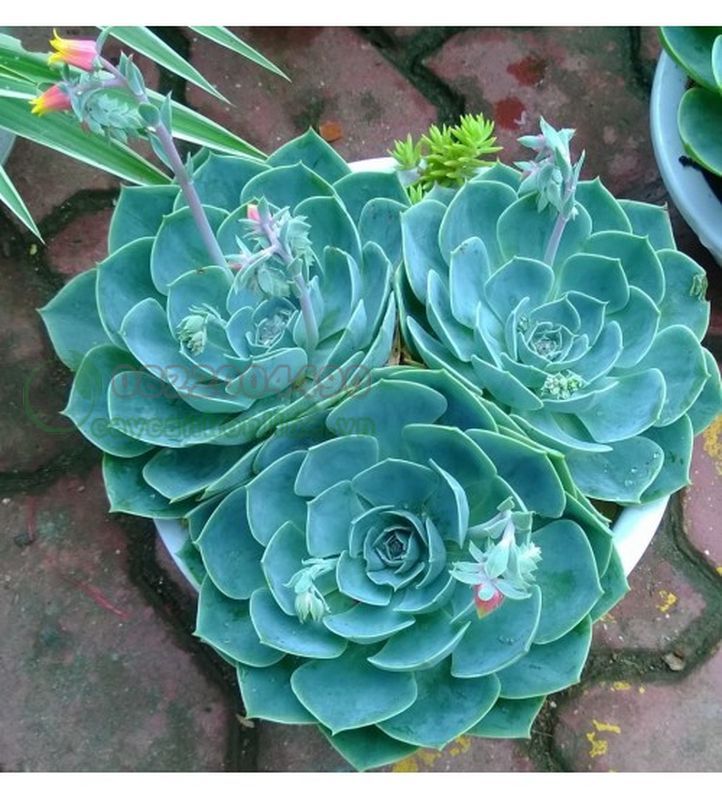 2
1
4
3
Trò chơi “Ô số bí mật”
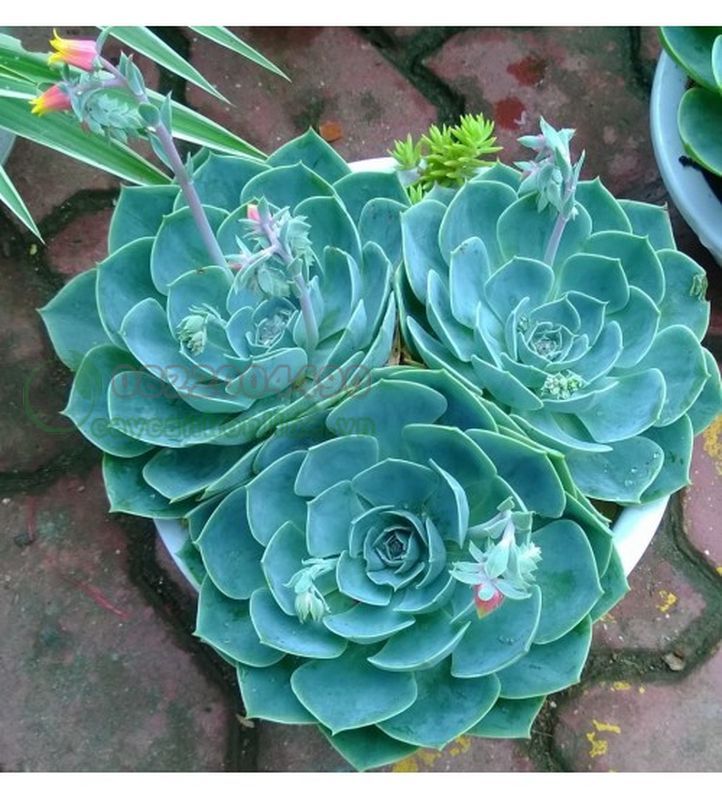 1
2
4
3
3
ĐỌC DIỄN CẢM
Thế là cả lớp đều háo hức. Ai cũng cố gắng học để nhận được phần thưởng của thầy.
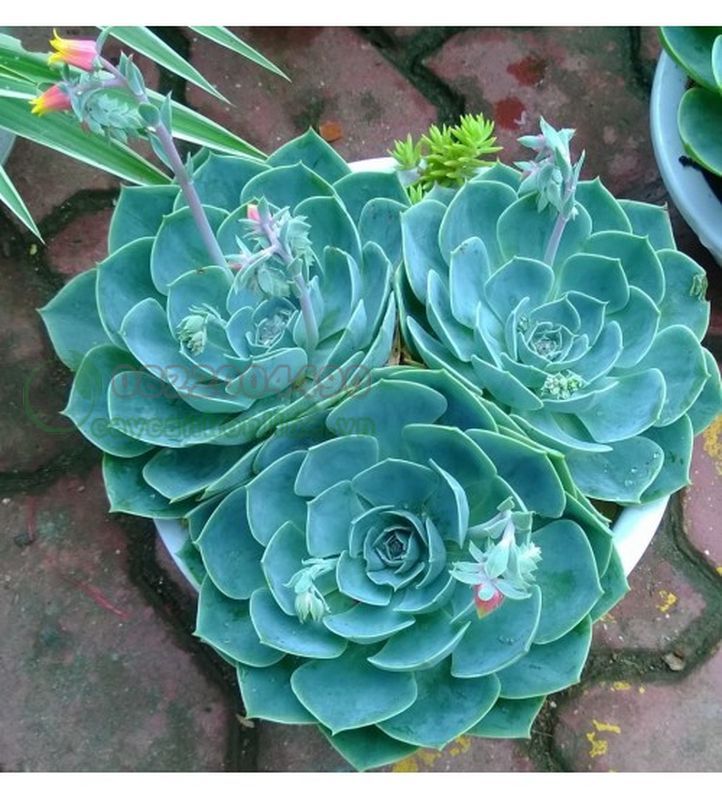 1
2
4
2
ĐỌC LỜI CỦA THẦY
- Cây này có rất nhiều cây con. Mỗi tuần, 
thầy sẽ tặng một cây cho em nào đạt kết quả
học tập cao nhất trong tuần. Các em cố gắng 
nhé!
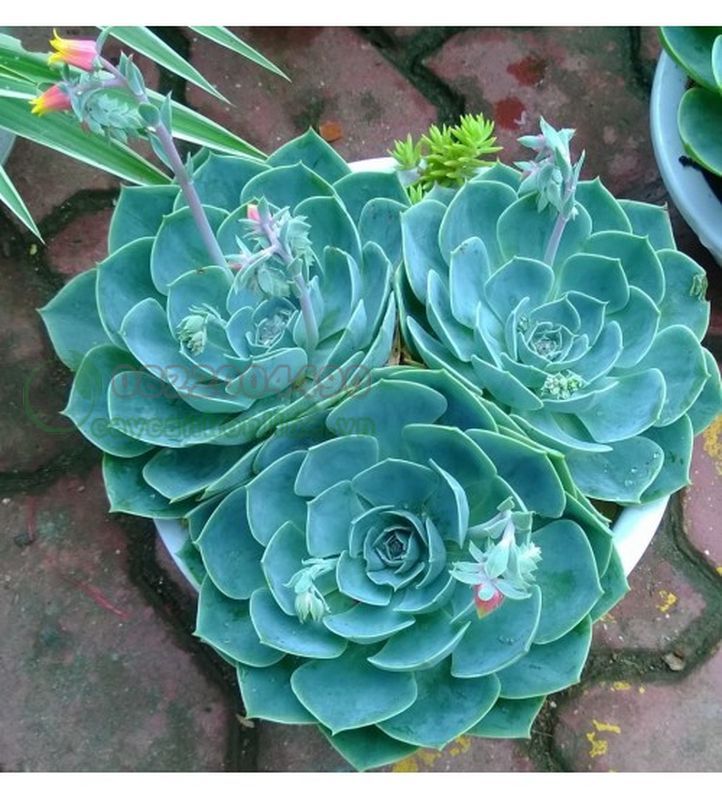 1
4
1
1
ĐỌC DIỄN CẢM
Một thời gian sau, cây sen đá của Việt lớn lên, sinh ra rất nhiều cây con. Việt tách chúng ra, trồng vào nhiều chậu khác rồi treo lên.
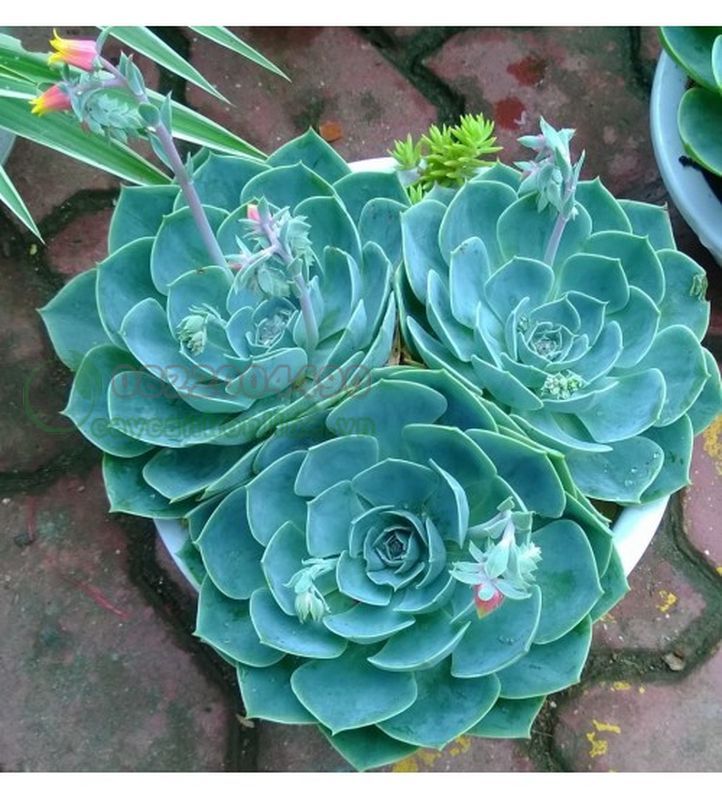 4
4
ĐỌC LỜI CỦA BỐ VIỆT
- Khi cháu đem chậu cây về, vợ chồng tôi đã mừng rơi nước mắt. Thầy giáo của cháu đã làm thay đổi cháu.
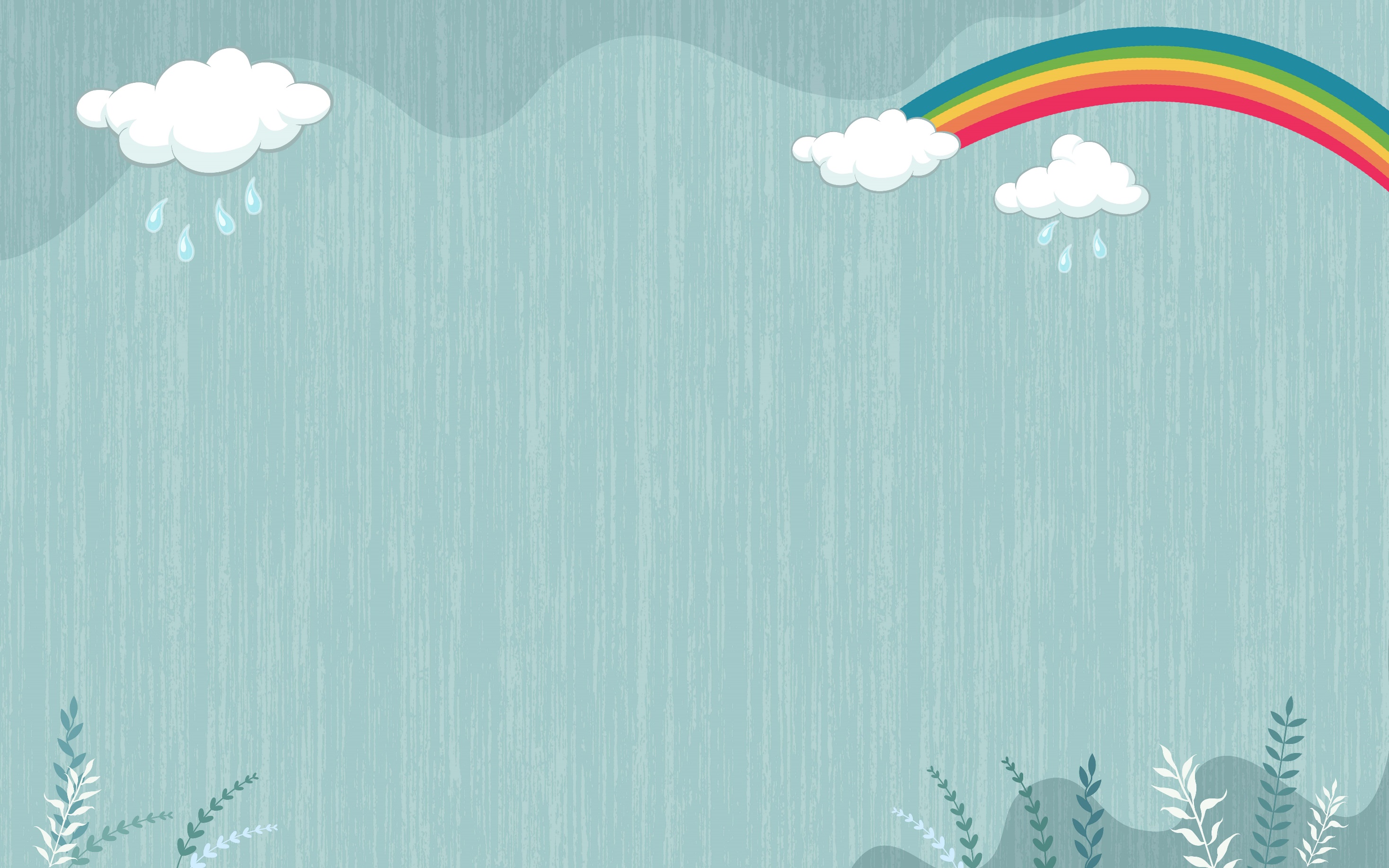 CHÚC SỨC KHỎE
 QUÝ THẦY CÔ
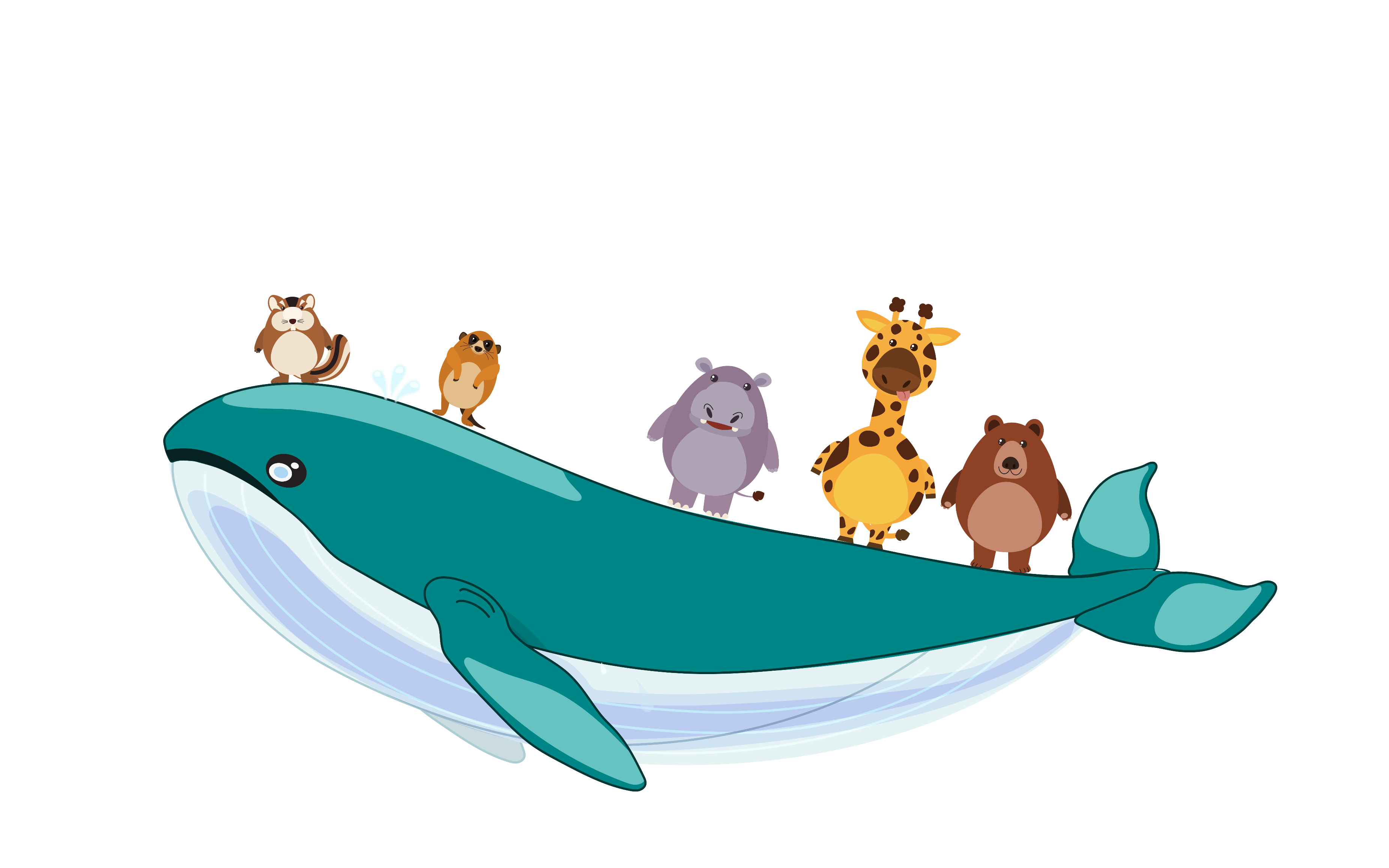